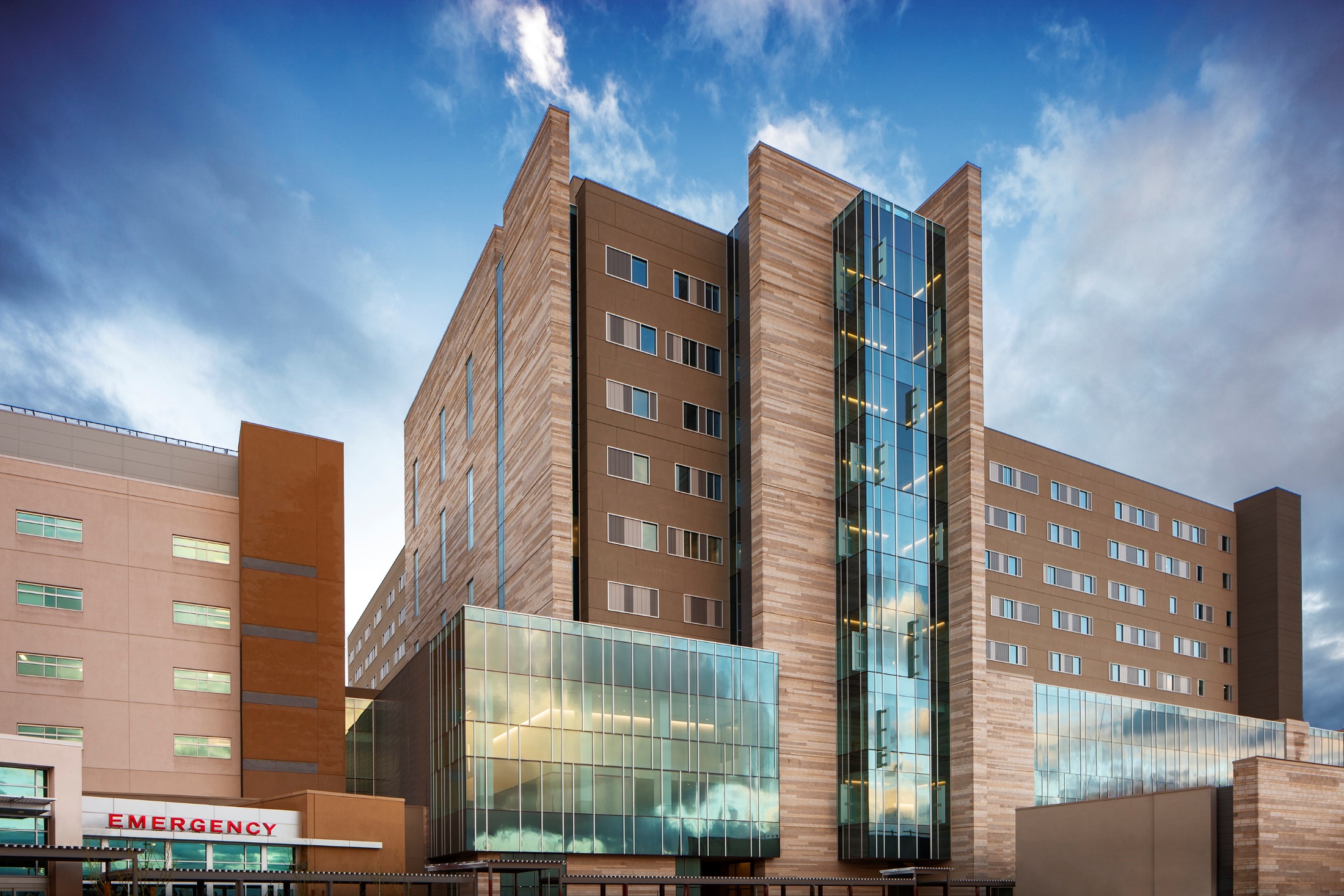 Department of Obstetrics and Gynecology
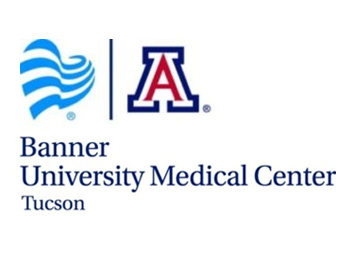 University of Arizona Health Sciences
One of the largest nonprofit hospital systems in the country (Arizona, California, Colorado, Nebraska, Nevada and Wyoming)
30 acute-care hospitals and a number of other health care entities
With more than 50,000 employees, Banner Health is the largest private employer in Arizona
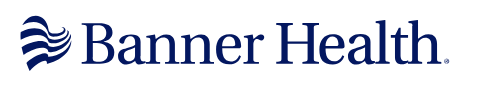 2023 National Science Foundation rankings:
Top 20 public research institutions (2019 - 2023)
Top 4% of all US Universities in research and development expenditures
#25 in biological and biomedical sciences
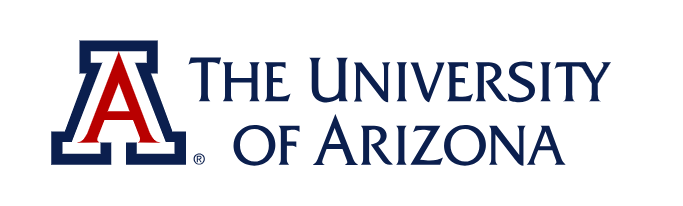 [Speaker Notes: The NSF's Higher Education Research and Development survey annually ranks more than 900 colleges and universities and is considered the primary source of information on research and development expenditures at U.S. colleges and universities. It matters because we are surrounded by a major think tank and the possibilities for collaboration are endless!]
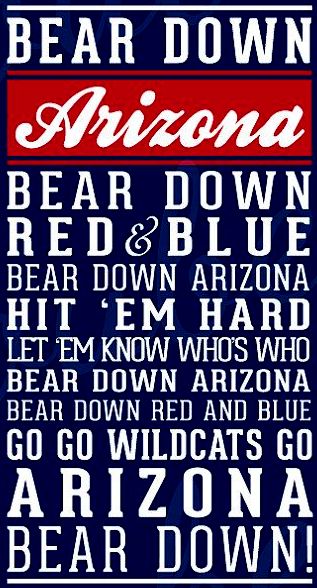 University of Arizona Core Values
Integrity: Be honest, respectful and just

Compassion: Choose to care

Exploration: Be insatiably curious

Adaptation: Stay open-minded and eager for what’s next

Inclusion: We’re better together

Determination: Bear down!
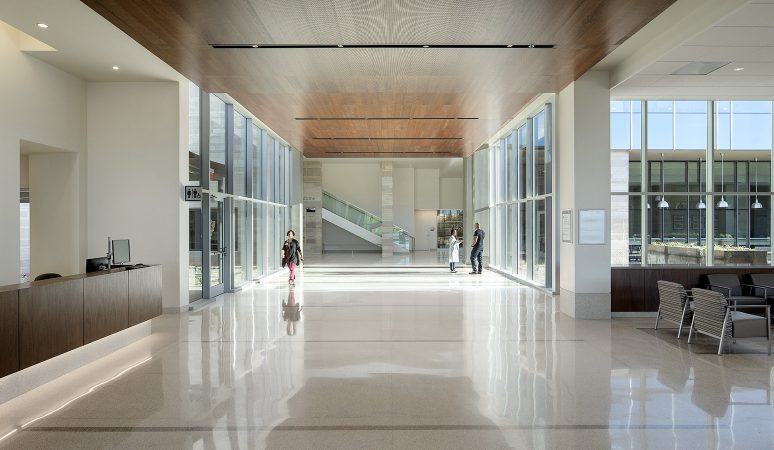 Banner University Medical Center Tucson
Banner University Medical Center Labor & Delivery
V
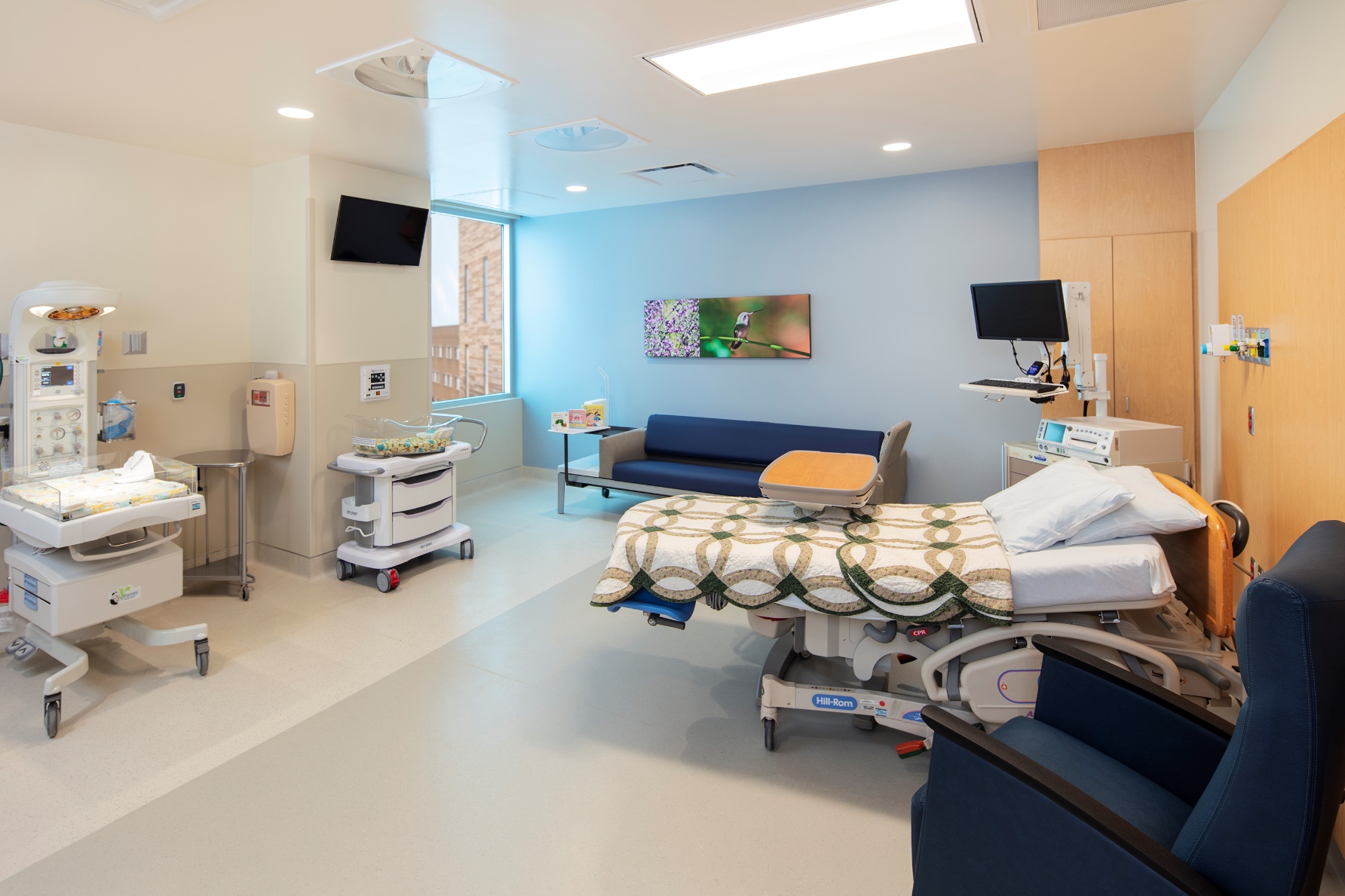 MFM FELLOWSHIP| THE UNIVERSITY OF ARIZONA
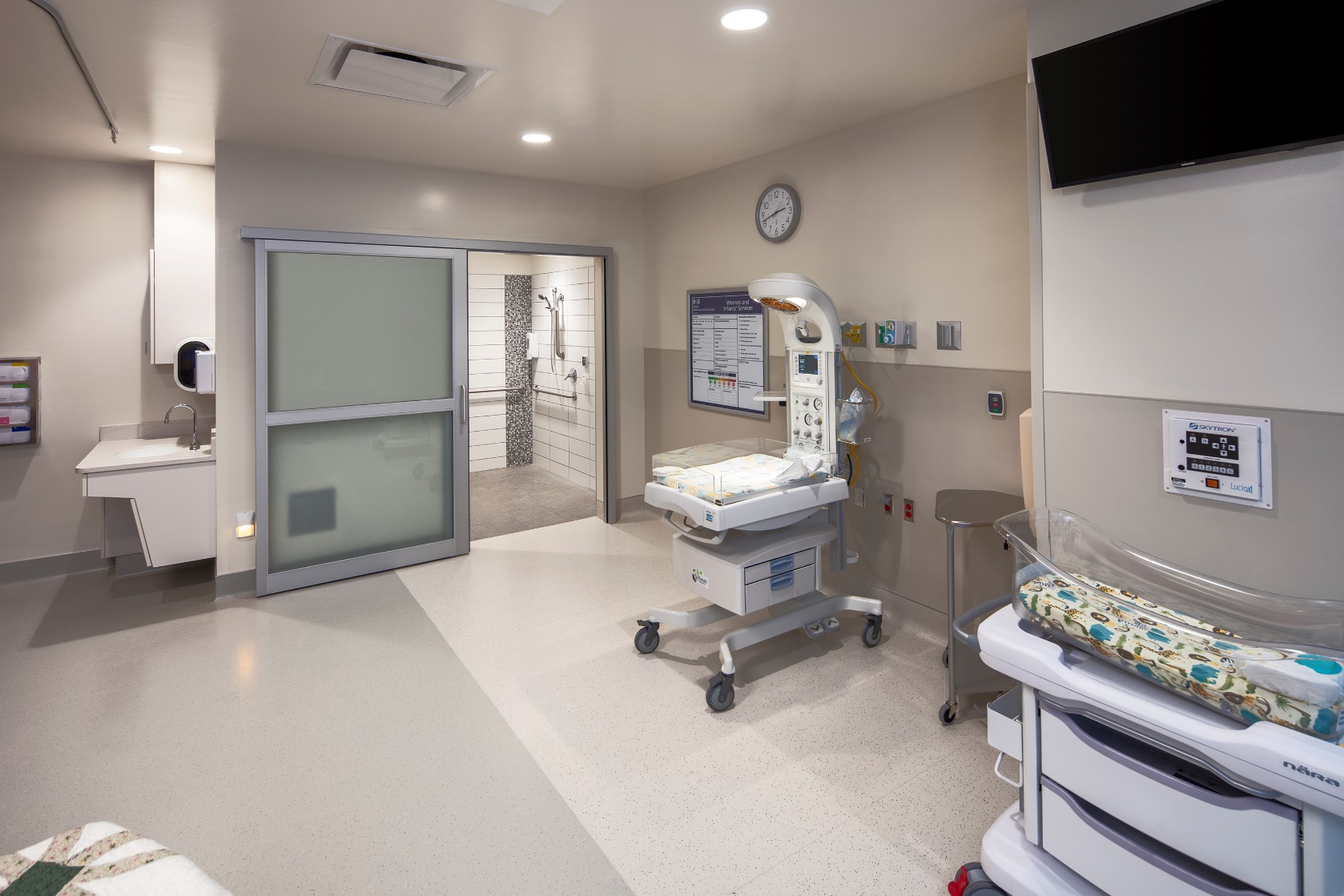 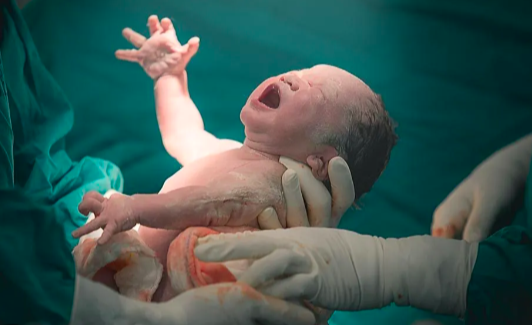 O
Obstetric Volume
250 deliveries / month
6% increase / year since 2019
Facility capacity of 3300 / year
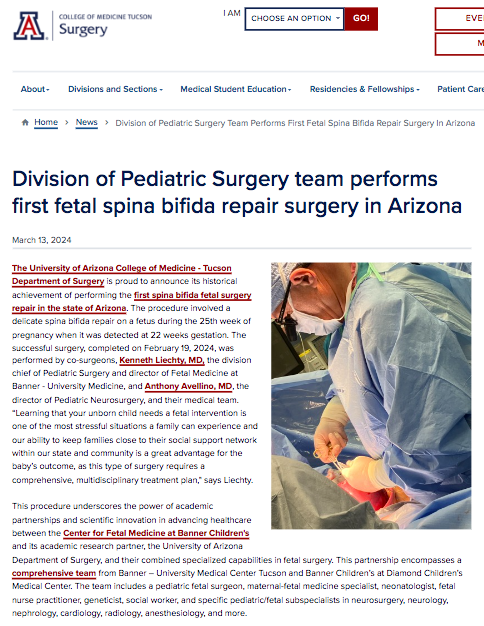 Fetal Surgery Multidisciplinary Team
Fetal/Pediatric surgeon
Maternal fetal medicine specialist
Neonatologist
Genetic counselor
Social worker
Nurse practitioner
Anesthesiologist
Pediatric/fetal subspecialists
Neurosurgery
Neurology
Nephrology
Cardiology
Radiology
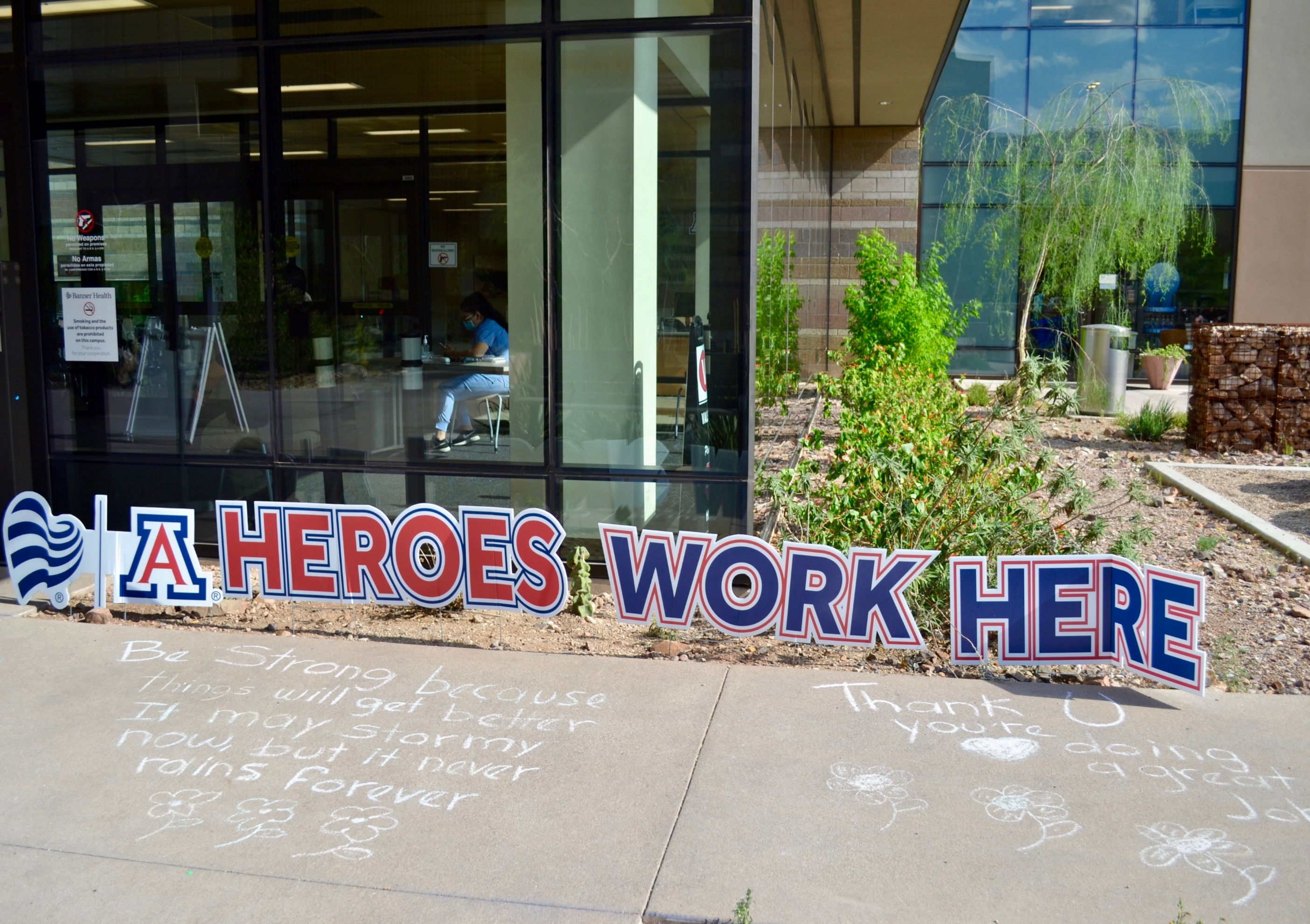 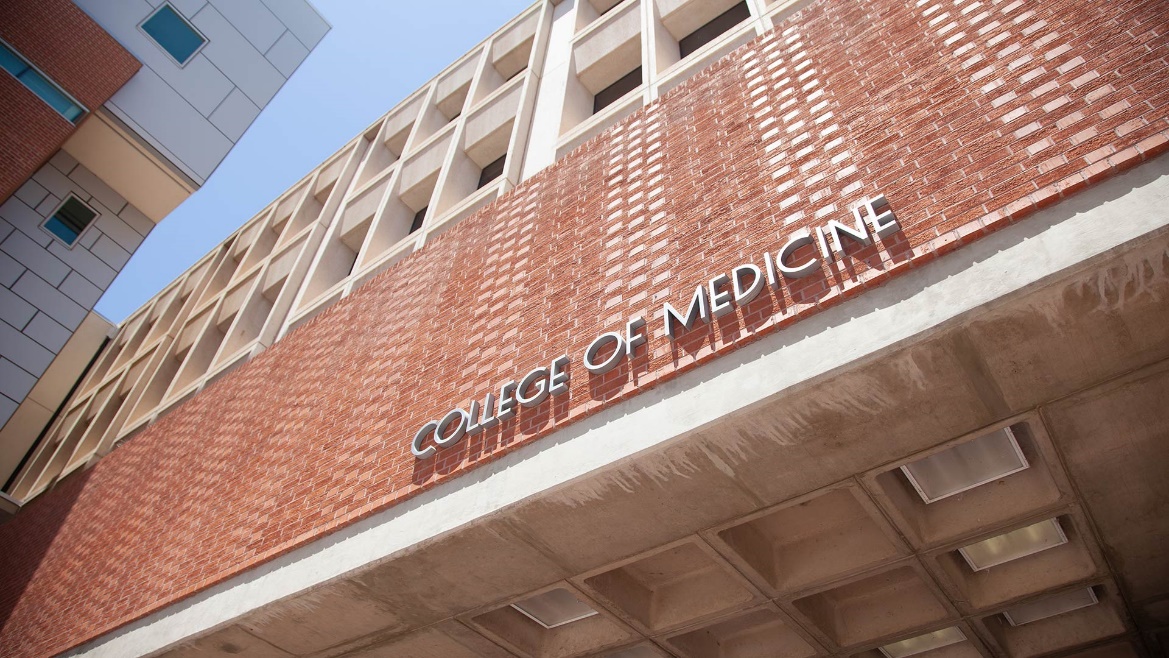 Department of Obstetrics and Gynecology
Maternal-Fetal Medicine
Why choose our fellowship?
Faculty
Research opportunities
High Risk OB referral center for southern AZ
Growing OB volume
Fetal Care Center
Diverse patient population 
The ability to write your own story!
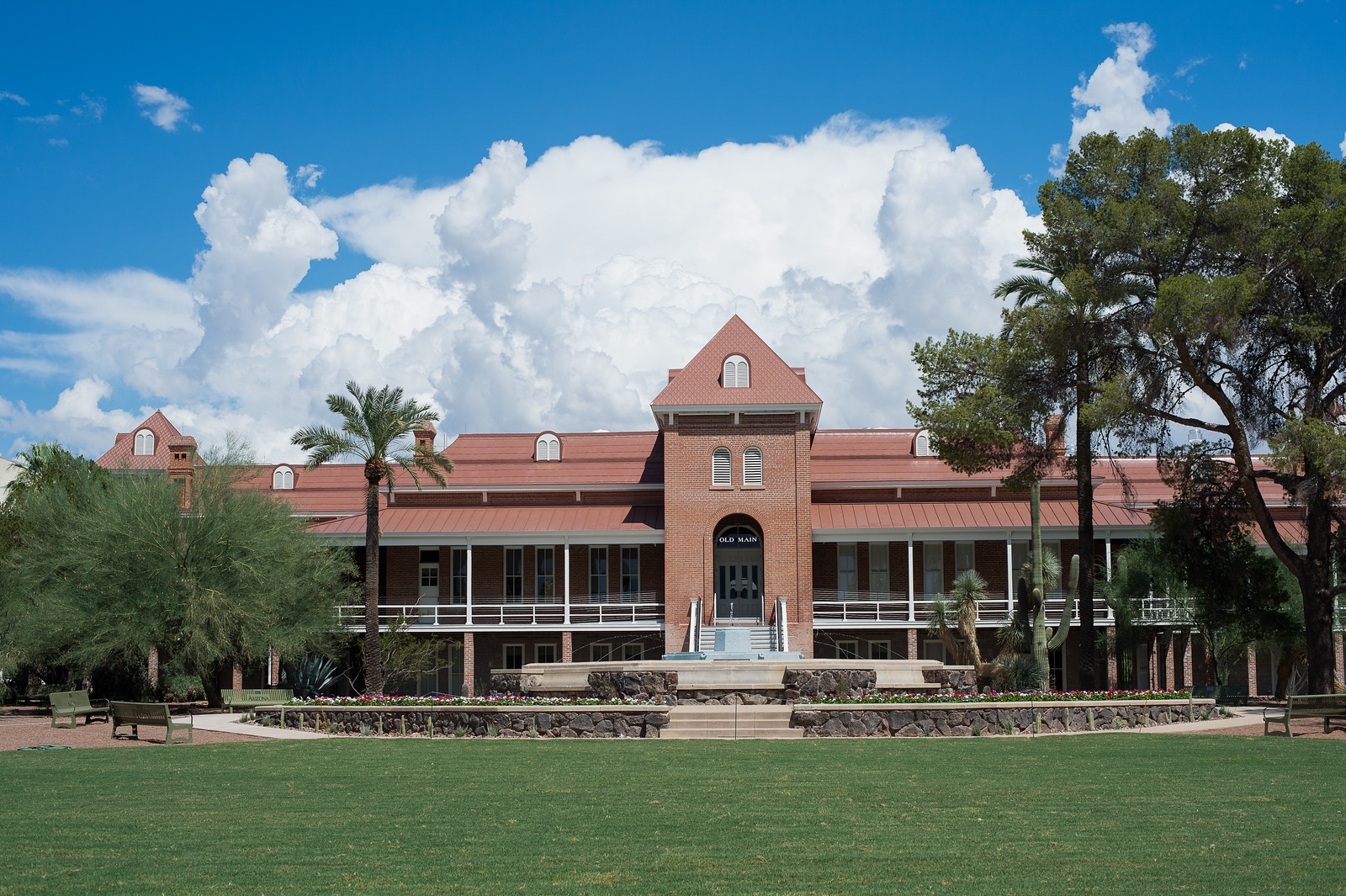 Who are we?
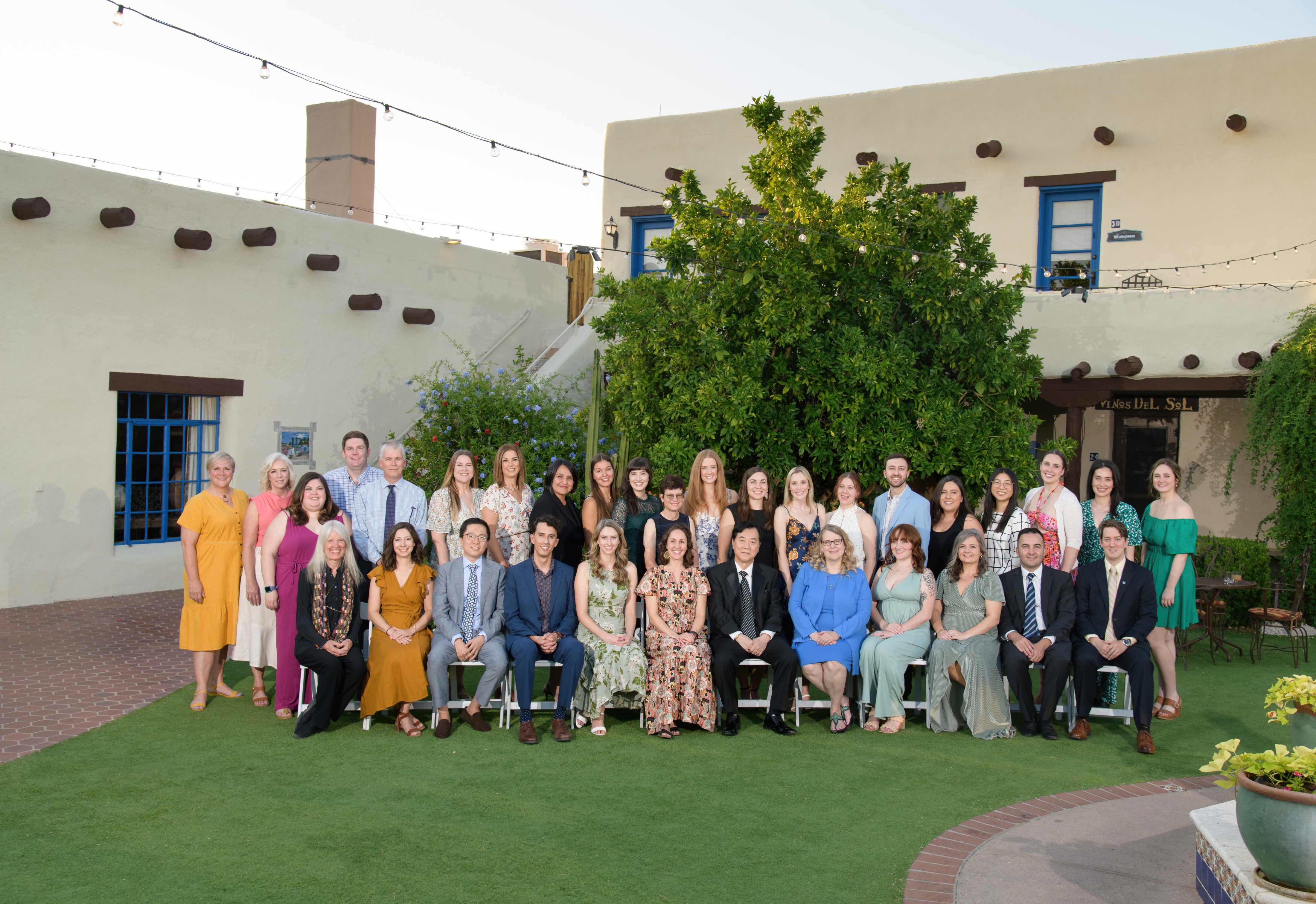 The Department of OB/GYN
Chaur-Dong Hsu, MD, MPH
Professor & Department Head, Obstetrics & Gynecology
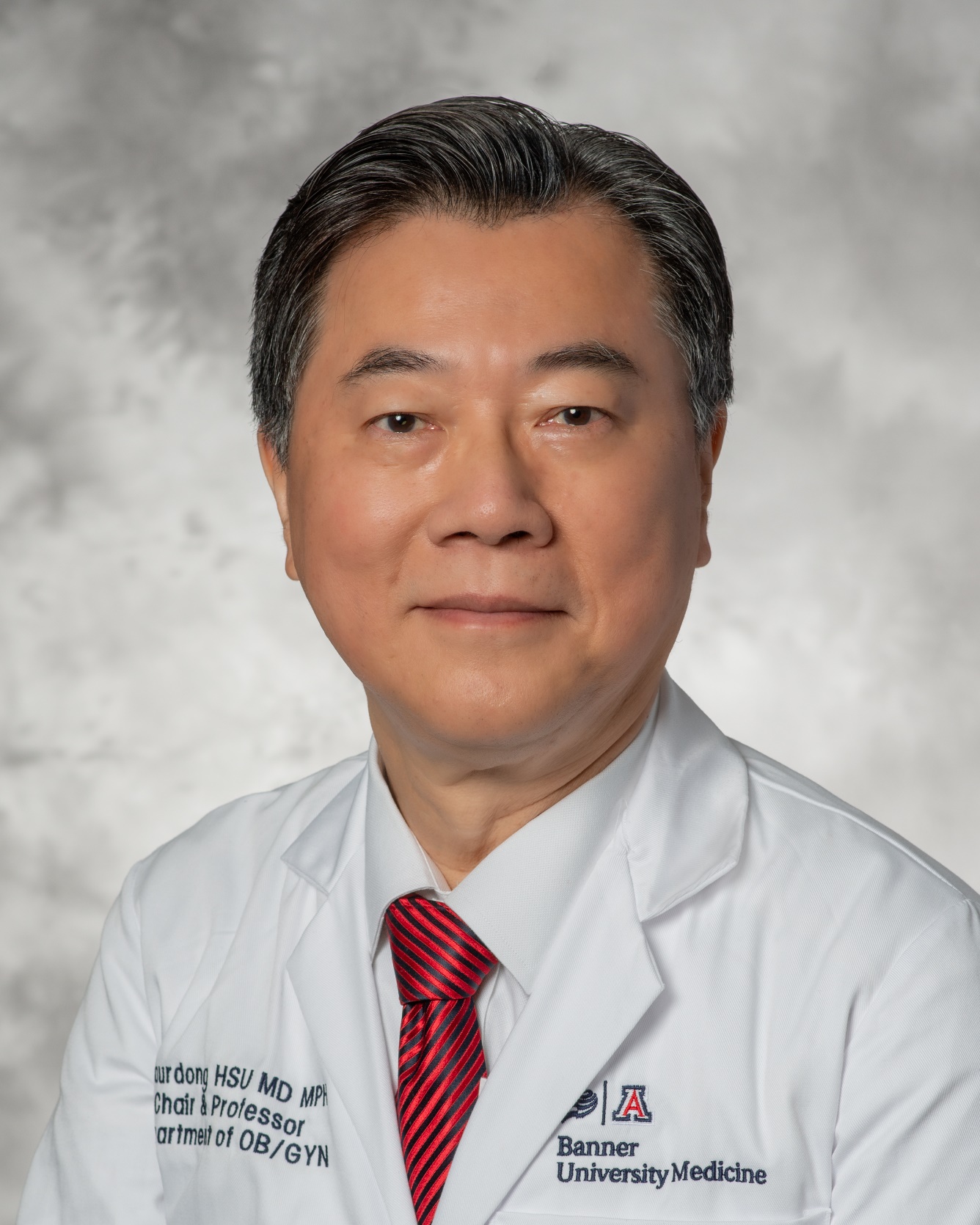 Project Site Consultant, Perinatology Research Branch, NIH

Well funded researcher with nearly 300 publications
Research Interest: Obstetrical syndromes, personalized obstetrics, preeclampsia, intraamniotic infection 

Clinical Interest: Complex MFM cases and perinatal ultrasound
Karen Lesser, MD
Professor, Obstetrics & Gynecology
MFM Division Director
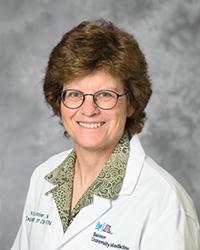 Expertise in management of diabetes in pregnancy

Provides MFM co-management of Fetal Care Center patients
Research Interests: Diabetes in pregnancy; Physical activity and pregnancy outcomes

Clinical Interests: Diabetes in pregnancy; Ultrasound
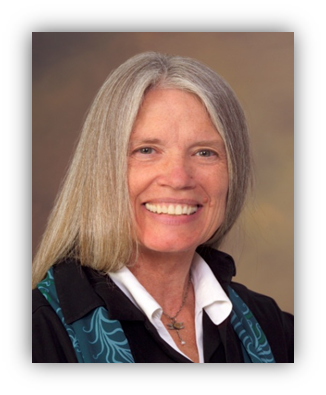 Kathryn Reed, MD
Professor Emeritus, Obstetrics & Gynecology
Served as department chair and fellowship director for may years

Currently provides academic, research, and mentoring support for fellows
Research Interest: Fetal Cardiology, Behavioral Economics, Women in Medicine
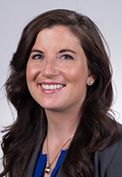 Sarah Kellerhals, MD
Joining October, 2024
Completing MFM fellowship in Phoenix 06/2024
Thesis: Adverse Childhood Experiences and Adverse Community Environments Among Maternal Mortality Cases in Arizona

Clinical Interest: Severe maternal morbidity and mortality; Interpregnancy interval; Perinatal mood disorders
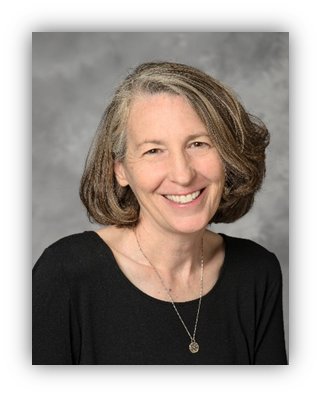 Lynn Coppola, MD, MPH
Interim Fellowship Director
Research:  Ultrasound quality assurance for several WHO projects

Clinical Interest:  Global and national health care disparities
Our Maternal-Fetal Medicine Fellows
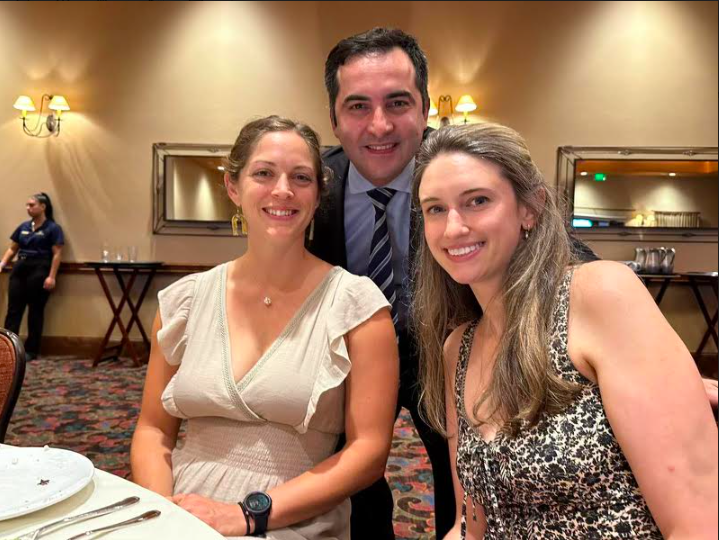 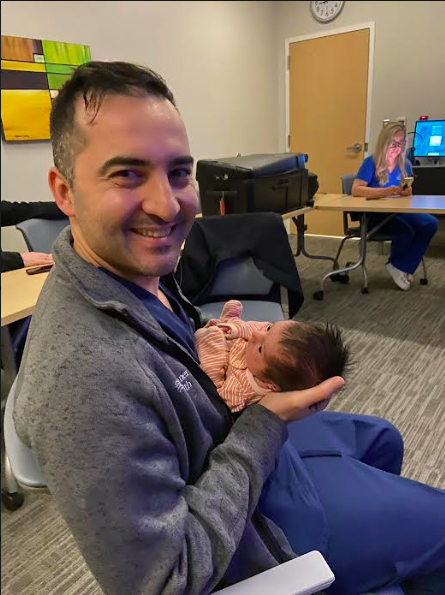 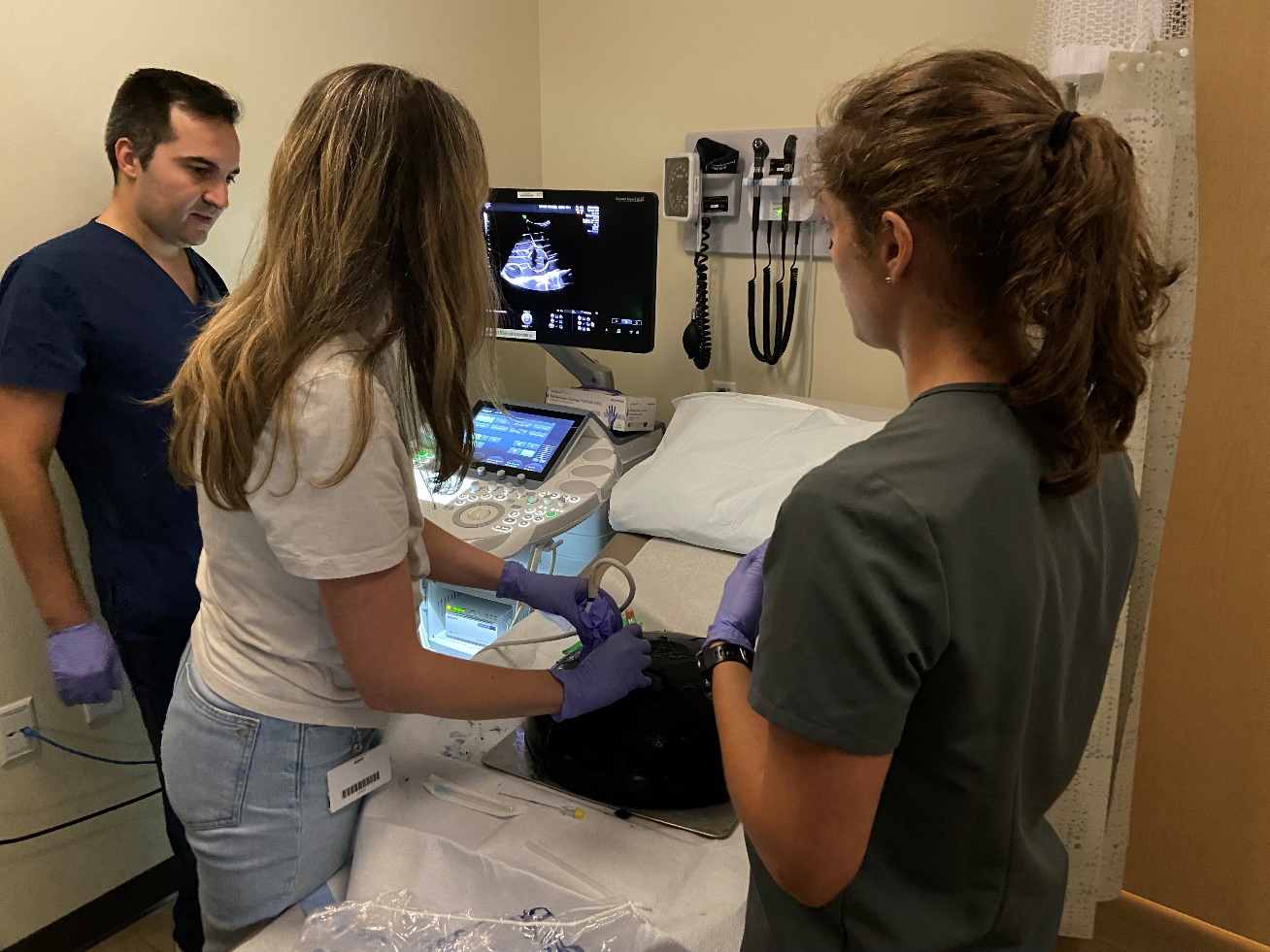 2021 - 2024: Giovanni Sisti, MD
2024 ACOG Mentor of the Year Award, District VIII
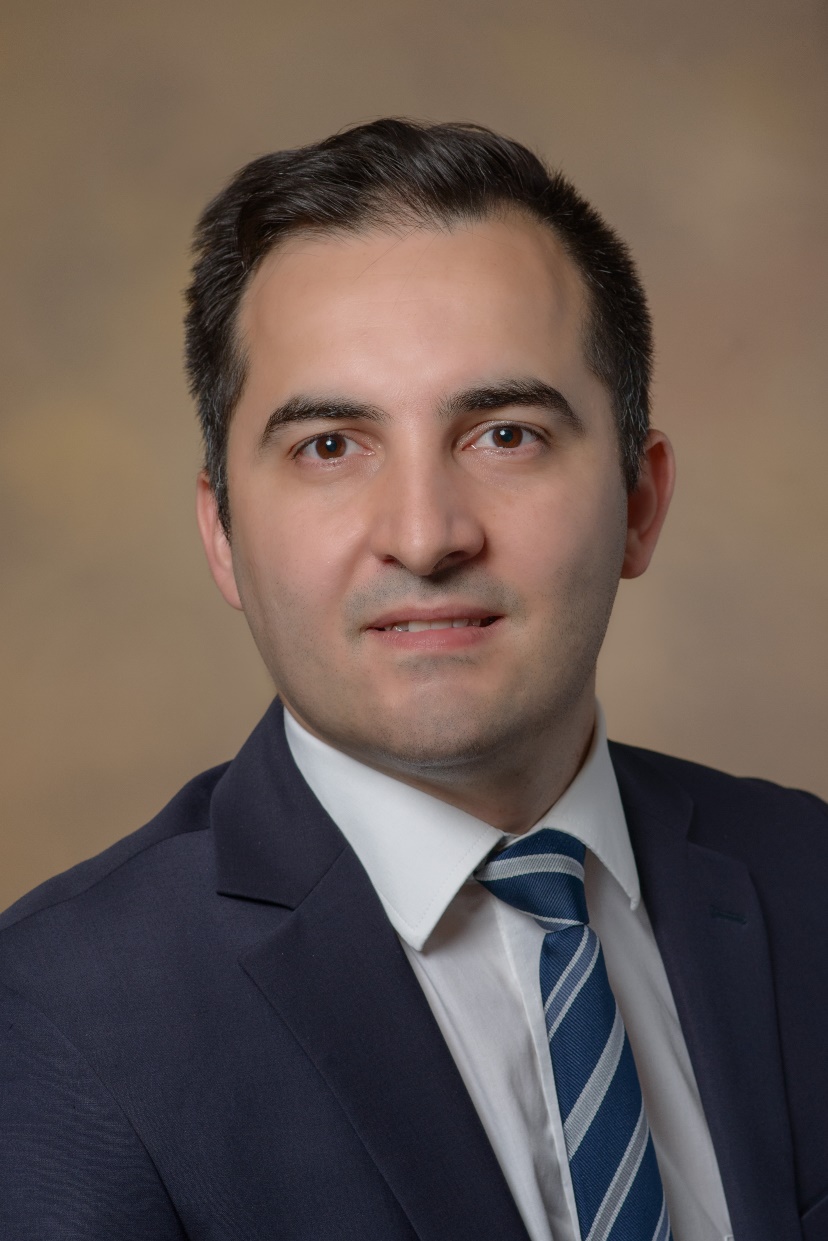 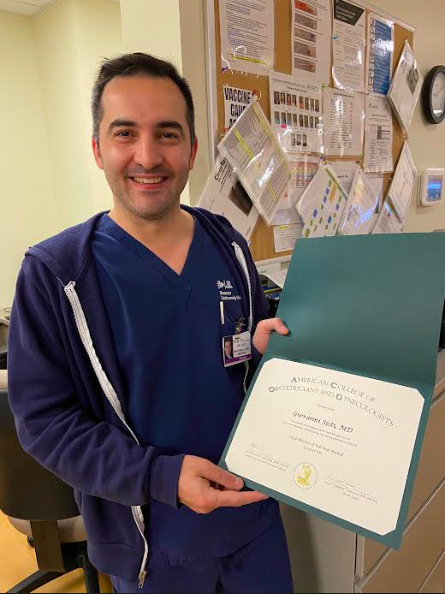 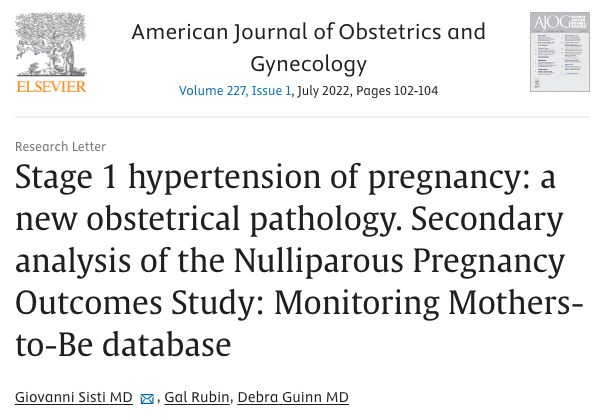 2022 - 2025: Laura Mroue, MD
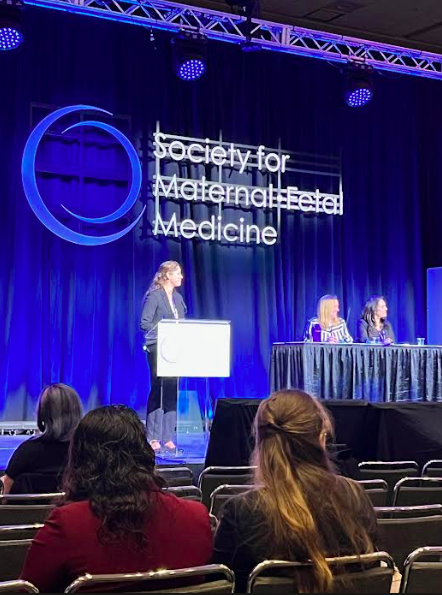 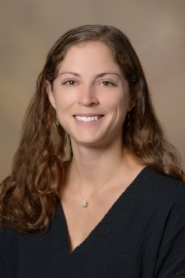 Residency:  Detroit Medical Center/Wayne State University
  
Thesis: Fitbit device use in overweight pregnant women to improve adherence to gestational weight gain guidelines
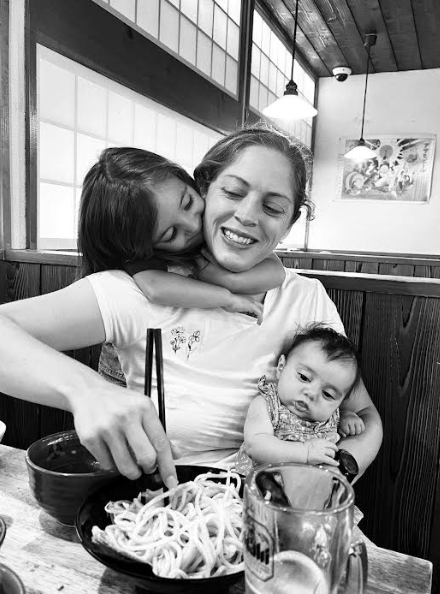 2023 - 2026: Amanda McWhirter, MD
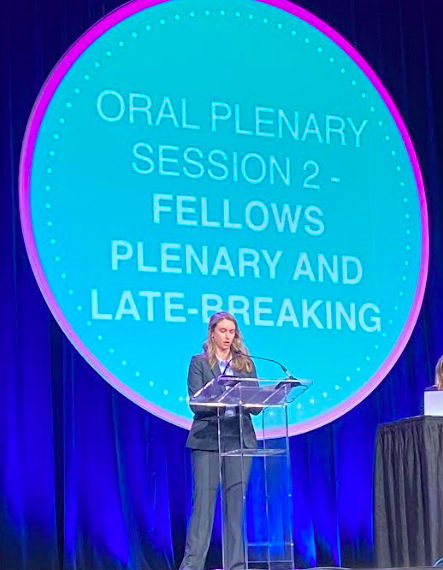 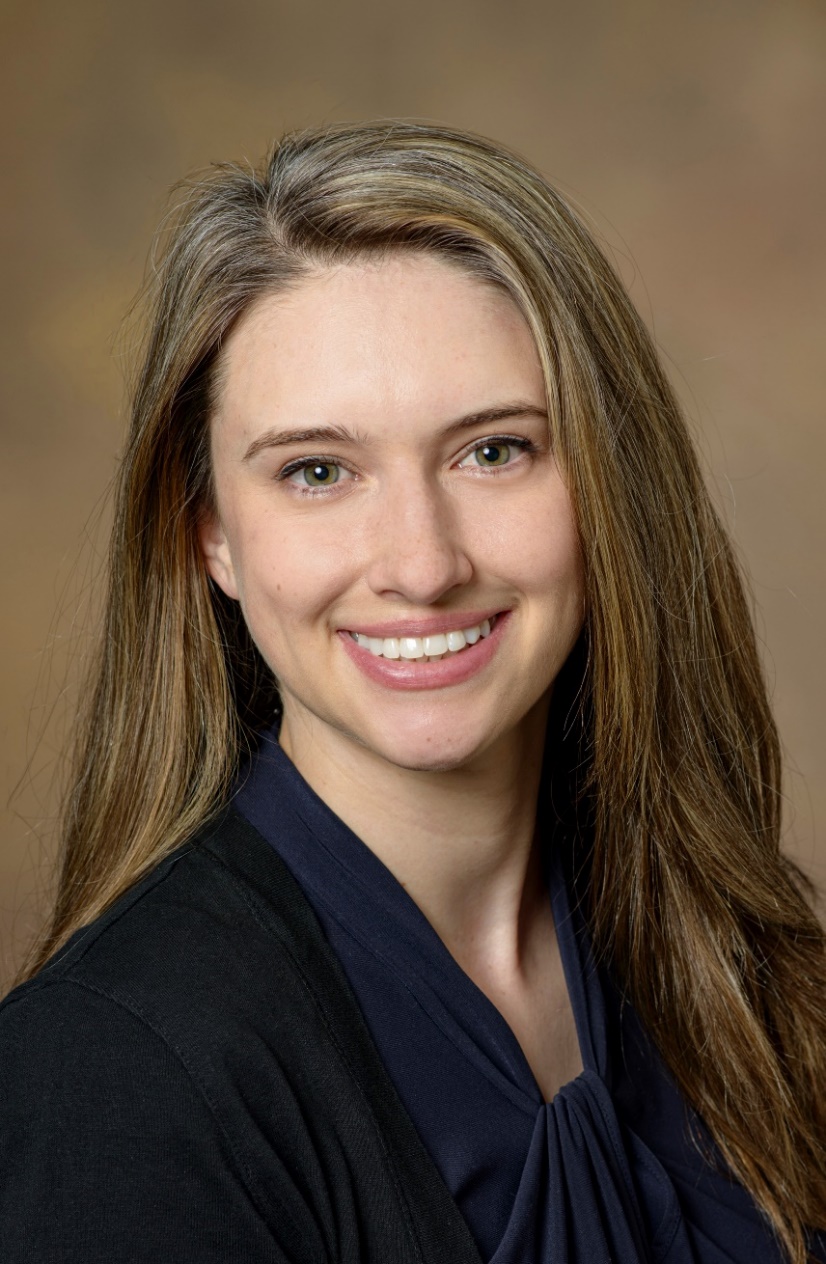 Residency: University of Arizona Tucson 
  
Thesis:  The Effect of Enhanced Recovery After Surgery (ERAS) on Neonatal Glucose:  A Randomized, Equivalence Trial
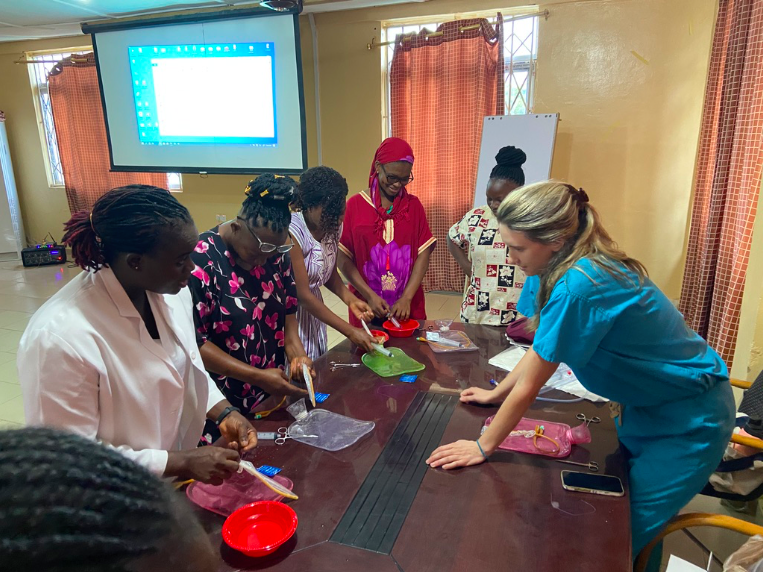 Our newest MFM Fellow: Veronica Winget, MD
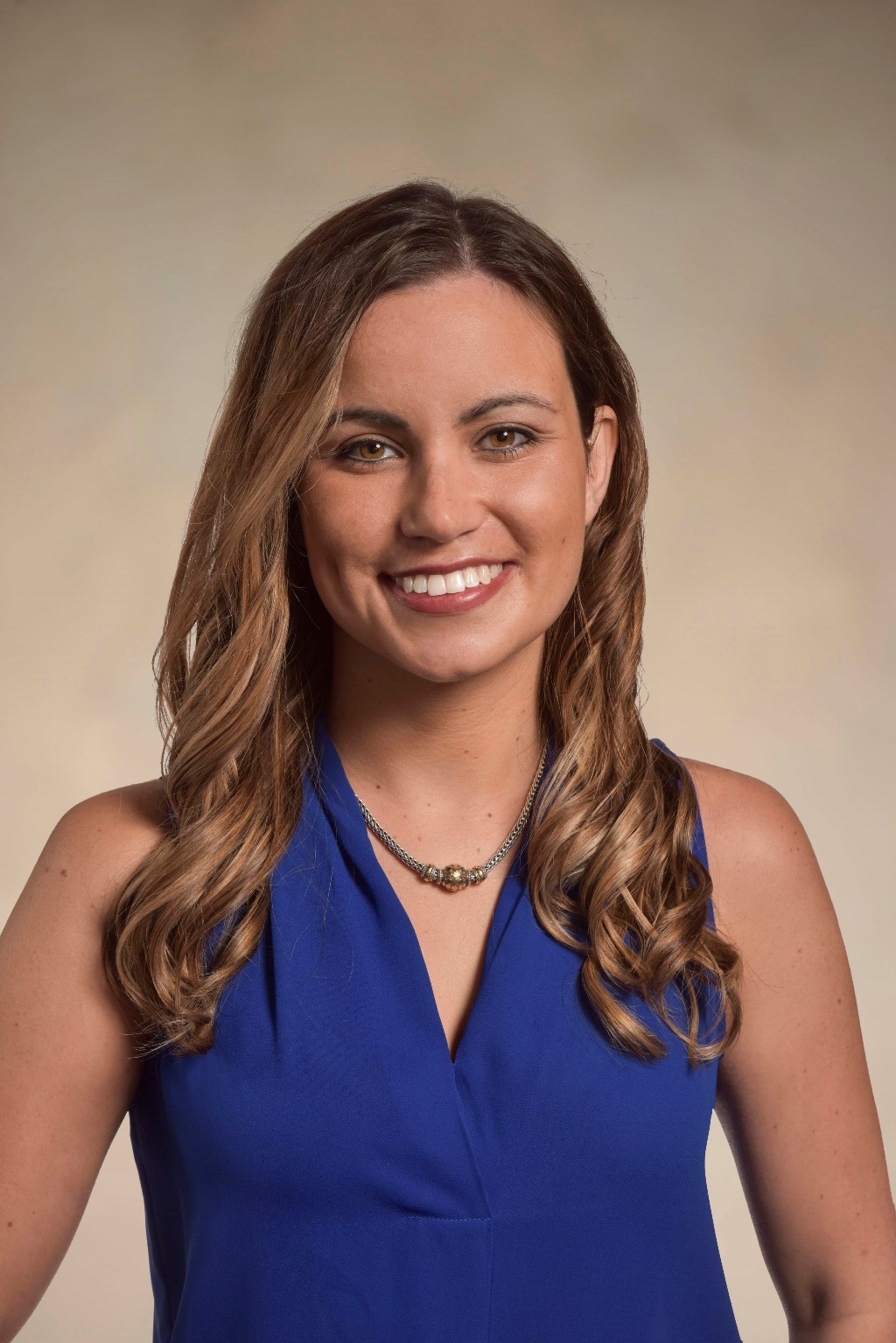 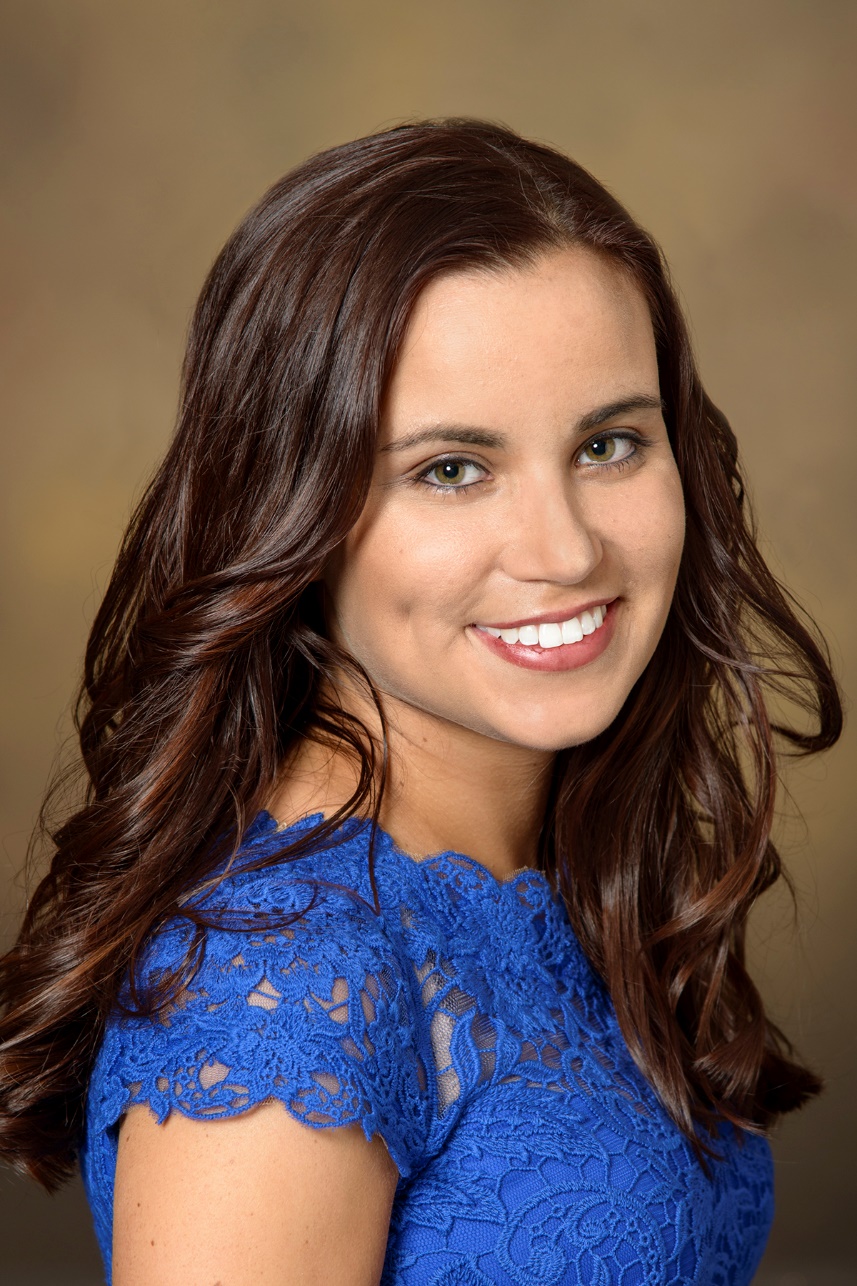 Residency: University of Arizona Tucson 
 
Medical School: Tulane University School of Medicine
 
Hobbies: Adore my family, friends and dog. I enjoy the outdoors, especially spending time hiking, swimming, kayaking, boating and diving. On a quiet day, I enjoy eating good food, especially Thai or Sushi, reading and watching movies.

Initial Interests: Pre-eclampsia, Placental biology, Sleep
Previous MFM Graduates
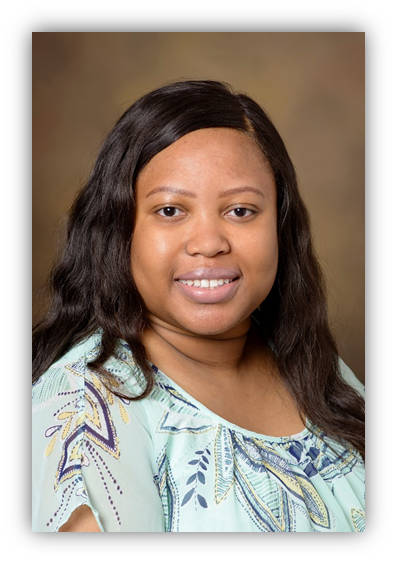 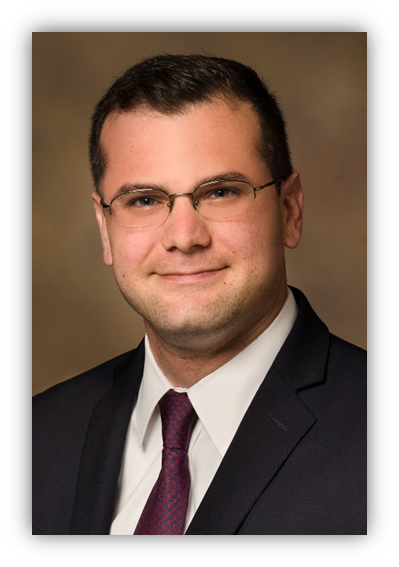 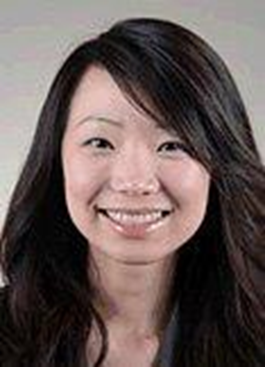 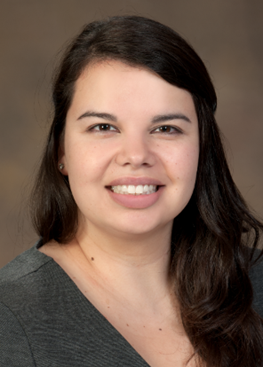 Ruth Wei, MD
 Seattle MFM
Maritza Gonzalez, MD
   University of Chicago
Kareem Tabsh, MD
  California MFM
Adeola Awomolo, MD
       Houston, TX
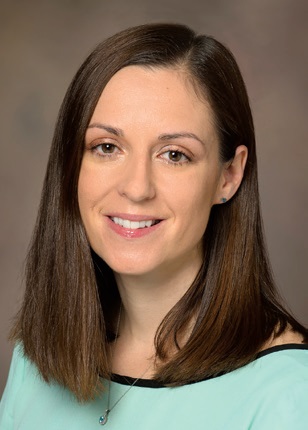 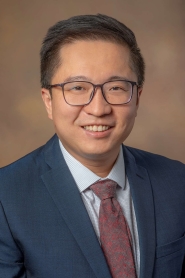 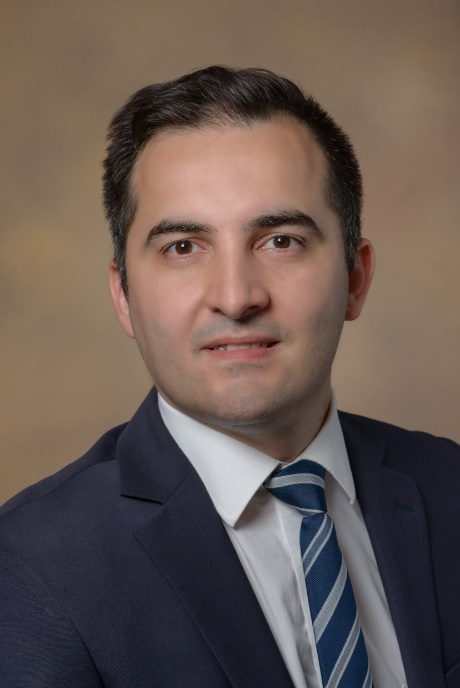 Heather Miller, MD
  Salt Lake City, UT
Giovanni Sisti, MD
         Billings, MT
Dawei David Wang, MD
         Buffalo, NY
Other Fellowship Faculty
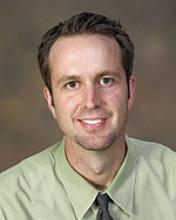 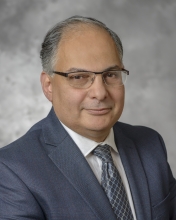 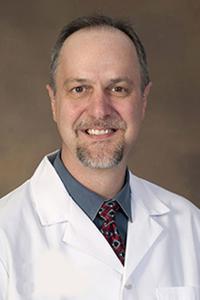 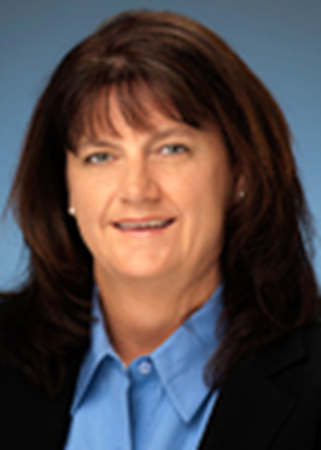 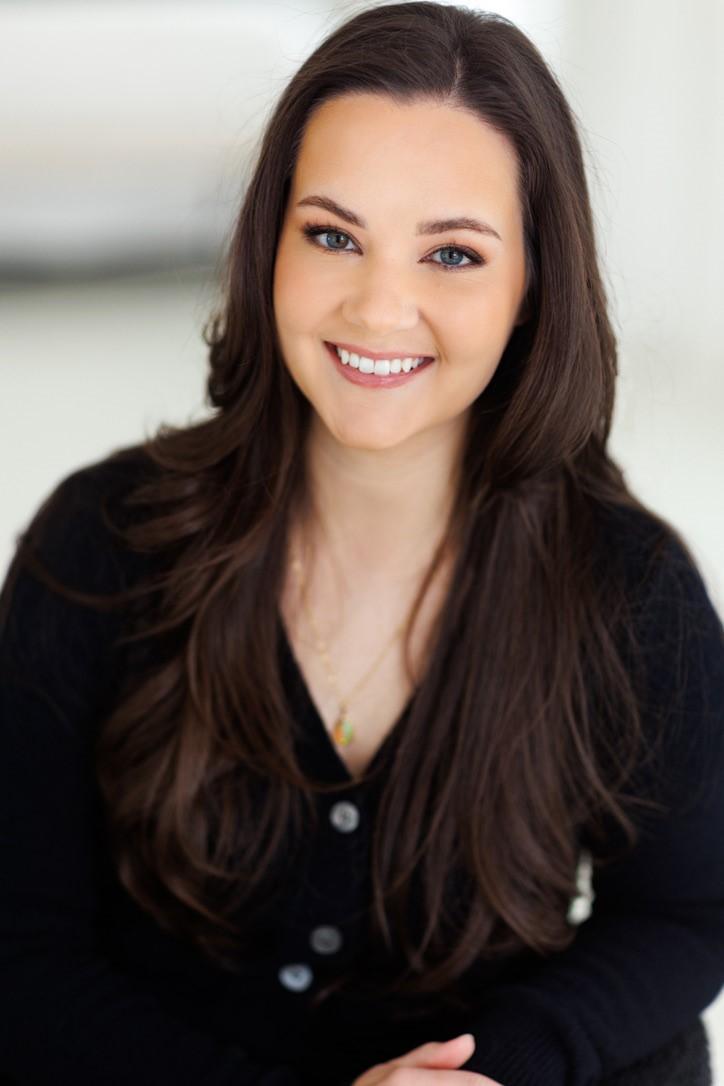 Mohamed Ahmed, MD, PhD
Division Chief
Associate Professor
Arizona Elks Endowed Chair in Neonatology
Brent Barber, MD
Pediatric Cardiology 
Fetal Echocardiography
Neuromuscular Cardiac Disorders
Alexandra Burrows, MS, CGC
Prenatal Genetic Counselor
Obstetrics & Gynecology
Scott Klewer, MD
Professor of Pediatric Cardiology
Professor, Cellular and Molecular Medicine
Professor, Medicine
Gina Connelly, MD
Community-based MFM practice
Tucson Medical Center
Other Fellowship Faculty
Melissa Furlong, MD 
Assistant Professor, School of Public Health 
Ravi Goyal, PhD
Professor, and Vice Chair of Research, Obstetrics & Gynecology
Michael Harris, MD
Professor, Immunology, Director, Arizona Health Sciences Center Biorepository
Elizabeth Juneman, MD
Associate Professor, Medicine & Cardiology 
Medical Director, Advanced Heart Failure and Transplantation

Sean Limestand, PhD
Professor, Animal & Comparative Biomedical Sciences 
Truc-Anh T Nguyen, MD
Clinical Assistant Professor, OB Anesthesia 
Julia Solomon, MD
Director, Fetal Diagnostic Center of Arizona
AIUM Board of Directors


And many more!!
BUMC North Campus
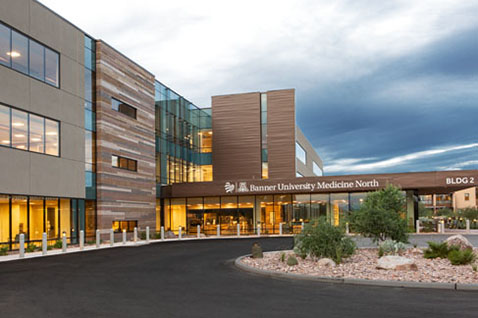 Maternal-Fetal Medicine
10 exam rooms 

2 MFM consult rooms
 
6 ultrasound suites

3 procedure rooms
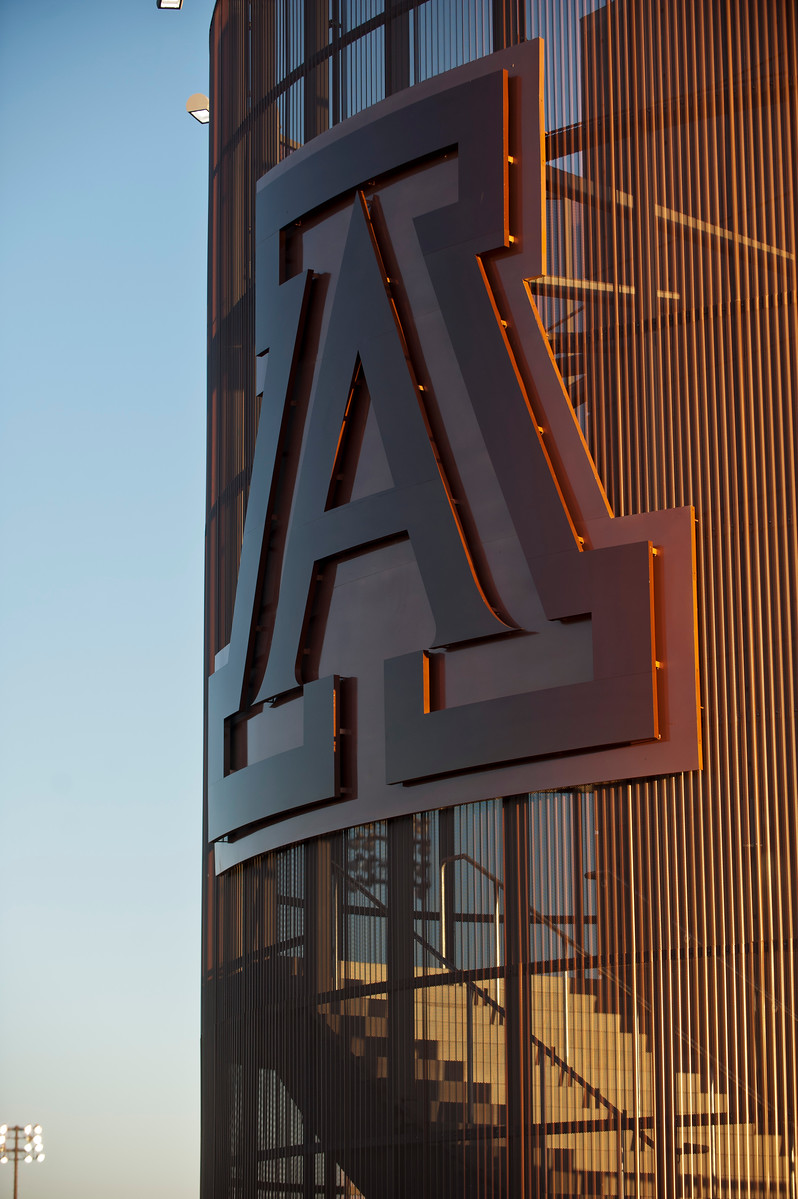 Our BUMC MFM Team!
MFM Attendings and Fellows

Perinatal Nurse Coordinator

Fetal Diagnostic Center

Social Work

Diabetes Educator

And many more!!
Our overarching goal is to make every patient encounter unique and to provide seamless transitions of care between inpatient and outpatient services and our referring providers.
Our Specialty Clinics
MOMS Clinic

Diabetes Clinic

High Risk OB Clinic

Perinatal Ultrasound

Fetal Echo

Perinatal consultations
 
Genetics
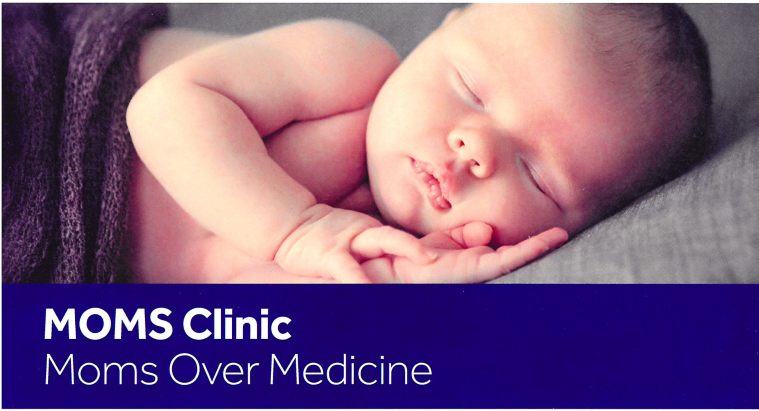 How do we plan on meeting the ACGME and ABOG requirements and still have a well-rounded program?
Requirements: Are better defined but harder to achieve with balance

Our goal for each year: 6 months clinical, 4 months research, and 2 months of electives
Total: 18 months clinical, 12 research, and 6 electives
We are willing to adjust as needed to accommodate research plans and desire to do away electives or travel abroad
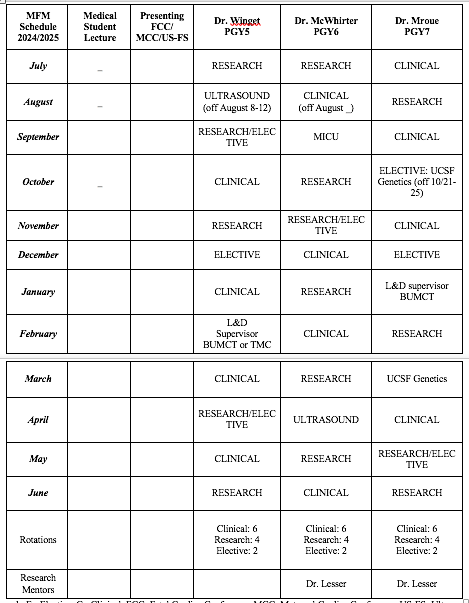 Clinical Rotations (6 months per year)
PGY 5:
1 supervisory role on L+D 
1 dedicated US month
4 months clinical fellow (outpatient consults/clinics/1 L+D/genetics/fetal echo/ultrasound)
PGY 6:
1 dedicated US month
1 month ICU
4 months clinical fellow (outpatient consults/clinics/1 L+D/genetics/fetal echo/ultrasound)
PGY 7:
1 supervisory role on L+D 
1 dedicated US month
4 months clinical fellow(outpatient consults/clinics/1 L+D/genetics/fetal echo/ultrasound)
Supervisory Role on Labor and Delivery
2 months supervisory role on labor and delivery 

1 month first year (TMC or BUMCT)
1 month third year (TMC or BUMCT)
Every Wednesday during clinical block (4 months/year)
Expectation is that the clinical fellow manage all critical care patients or highly medically complex during clinical rotations 24 hours a day
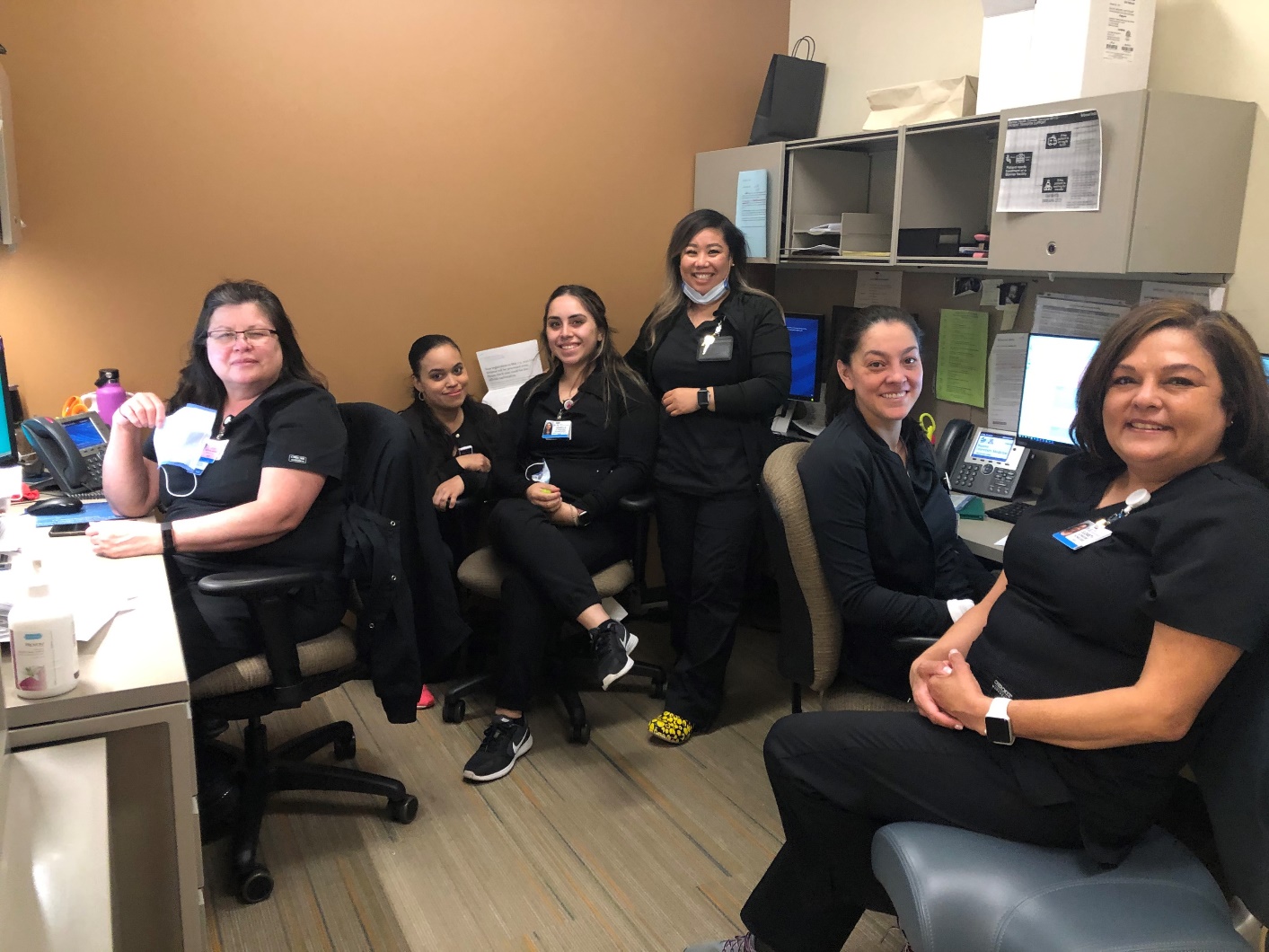 Prenatal Ultrasound
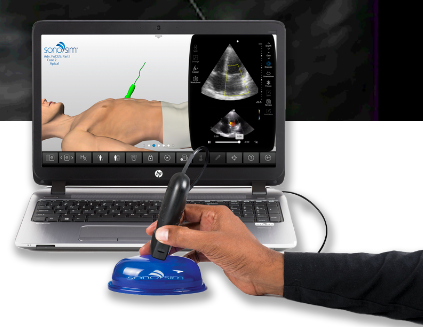 Skill building throughout fellowship
Large volume of patients (and referrals)
At least one month dedicated ultrasound training each year (plus more as desired)
SonoSim (new)
Weekly ultrasound case-based reviews
Option to spend a month with Dr. Solomon in PGY7 year

Each year you will be expected to grow your skills and acquire cases for independent certification including:
NT and first trimester detailed anatomy US
Anatomy survey in singleton and high order multiples 
Doppler interrogation 
Fetal Echo (BUMC every day, Dr. Barber and Dr. Solomon)
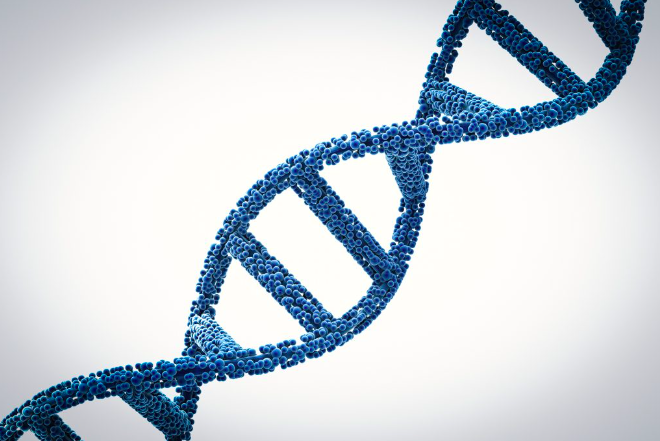 Genetics
Multipronged approach: 

PGY 7 Genetics courses through UCSF Center for Maternal-Fetal Precision Medicine
Basic training course in Reproductive Medical Genetics (8-week curriculum in October and March)

On-Site Outpatient Genetic Counseling
Alexandra Burrows, MS, CGD
Research
Block assignment will be based on fellow’s interests, goals, and previous accomplishments

Monthly blocks vs longer dedicated time
Large academic community who wants to work with us
You can carve out your own path! We will make it work as long as it improves women’s health, advances our specialty, and is easily and clearly definable 

Additional months of elective can be dedicated to research with Program Director approval
Our commitment to your education
We as a Faculty and University welcome the opportunity to work with our new MFM fellow. 

We pledge to do our best to help you accomplish all of your goals in your 3 years with us and beyond.

We have made great strides to adapt our curriculum to meet the ABOG and ACGME fellowship guidelines. 

We have a very extensive academic community who embraces the opportunity for our fellows and faculty to help achieve their goals. 

We are looking for an MFM fellow who desires to enhance the specialty and women’s care who will be a key member of our team.
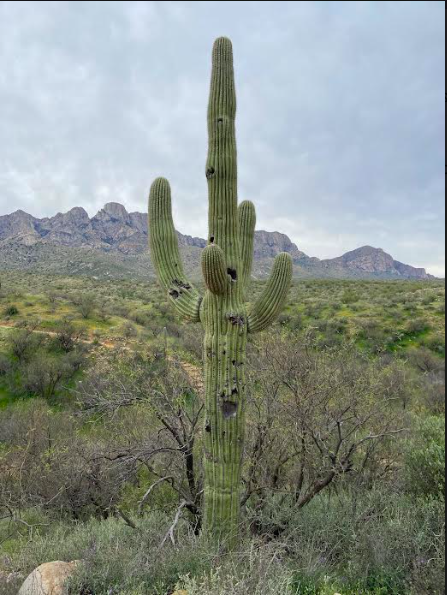 Thank you
lcoppola@obgyn.arizona.edu
soniag@obgyn.arizona.edu